IES Basic Overview of Research Grant ProgramsFY2022
Helyn Kim
Education Research Analyst
NCER
Akilah Swinton Nelson
Education Research Analyst
NCSER
[Speaker Notes: Welcome to the IES Basic Overview of Research Grant Programs webinar.  I am Akilah Swinton Nelson, a program officer in the National Center for Special Education Research, and joining me is Helyn Kim, a program officer in the National Center for Education Research.]
Agenda
Introduction to IES and its Research Grant Programs

Identifying an IES Grant Program for my Research

Applying to an IES Grant Program
Request For Applications (RFAs)
Topics and Project Types
Award Parameters and Important Dates

Application Submission and Review
2
[Speaker Notes: Here is the agenda for today’s webinar.

We will introduce IES and its research grants program and discuss how you can identify the right IES grant program for your research. We will then discuss what you need to know to apply to our research programs and discuss the application submission and review process.

This webinar is intended to be an overview of our grant programs. It is not intended to be a substitute for reading the Request for Applications for your intended competition and the IES Grant Submission Guide. 

IES strongly recommends that you read the Request for Applications to ensure you are familiar with all the requirements and recommendations as you write your grant application. IES also recommends you read the Grant Submission guide to ensure you are familiar with all of the documents that must be submitted and the procedures for submitting your grant application.]
Introduction to IES and the Research Grant Programs
3
[Speaker Notes: Let's get started with an Introduction to IES and the Research Grant Programs]
Organizational Structure of IES
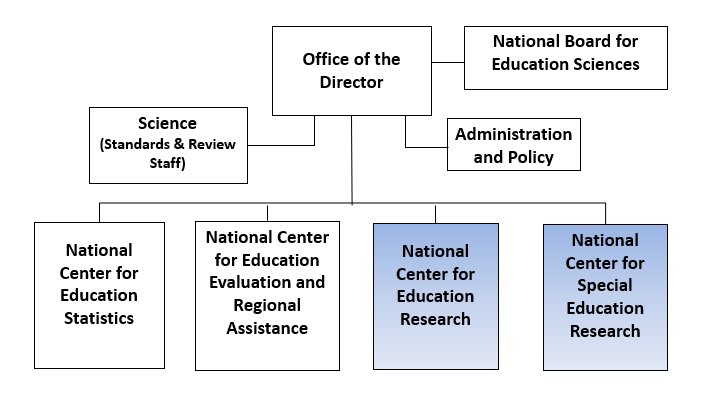 4
[Speaker Notes: This graphic represents the organizational structure of IES.  We are led by a Director, who is advised by the National Board for Education Sciences. Our Science Office oversees the scientific peer review processes for IES grant applications and IES reports. IES has four centers:

The National Center for Education Statistics is the primary federal entity for collecting and analyzing data related to education.

The National Center for Education Evaluation and Regional Assistance conducts unbiased, large-scale evaluations of education programs supported by federal funds; provides technical assistance; and supports the development and use of research and evaluation.

The National Center for Education Research (NCER) and the National Center for Special Education Research, (NCSER) award research grants. 

The grant programs we are discussing today are managed by NCER and NCSER.]
Objectives of IES Research Grant Programs
Develop or identify education interventions (practices, programs, policies, and approaches) that enhance education outcomes and can be widely deployed

Identify what does not work and thereby encourage innovation and further research

Understand the processes that underlie the effectiveness of education interventions and the variation in their effectiveness

Develop measures of academic achievement and progress

Support research and national leadership on core issues
5
[Speaker Notes: The objectives of our grant programs are to 

Develop or identify education interventions that enhance education outcomes and can be widely deployed and by interventions we are refering to practices, programs, policies, and approaches) 
Identify what does not work and thereby encourage innovation and further research
Understand the processes that underlie the effectiveness of education interventions and the variation in their effectiveness
Develop measures of academic achievement and progress, and
Support research and national leadership on core issues
Another way of thinking about the objectives for the research grant programs is to provide answers to 3 questions:
What works to improve student education outcomes?
What doesn’t work? and
How do interventions improve education outcomes – including for whom do they work and under what conditions?]
Standards for Excellence in Education Research (SEER) https://ies.ed.gov/seer
Pre-registering studies
Making research findings, methods, and data available to others
Identifying core intervention components
Documenting intervention implementation and contrast to inform use in other settings
Analyzing costs
Focusing on outcomes meaningful to learners’ success (learning outcomes, opportunities in education, or success from education)
Facilitating generalization of study findings
Conducting research in a way that informs the future scaling of interventions
6
[Speaker Notes: To encourage rigorous education research that is transparent, actionable, and focused on meaningful outcomes, all applications to the Education and Special Education Research Grants programs are expected to incorporate the principles outlined in the IES-wide Standards for Excellence in Education Research or SEER, as applicable. The principles are listed on this slide and include for example, pre-registering your studies, making research findings, methods, and data available to others, and analyzing costs. 

SEER codifies practices that IES expects—and increasingly requires—to be implemented as part of IES-funded causal impact studies. But, note that many standards and associated recommendations are applicable to other types of research, and IES increasingly requires applicable standards to be followed in those studies as well. IES-funded researchers should consult grant and contract documents for more information about how SEER applies to your project. 

For more information about SEER, please visit our SEER website at ies.ed.gov/seer.]
Projects Should Yield Meaningful Findings and Products
Contribute knowledge and theory of teaching, learning, and organizing education systems

Identify the benefits and effects that programs, policies, and practices have on relevant outcomes for learners

Identify costs and cost effectiveness of such programs, policies, and practices 

Disseminate findings and products in a way useful to and accessible by educators, parents, policymakers, researchers, and the public
7
[Speaker Notes: Collectively, IES-funded research should yield outcomes and products that are meaningful, inform stakeholders about the cost and practical benefits and effects of interventions on relevant outcomes for learners, and contribute to scientific knowledge and theory of teaching, learning, and organizing education systems. Researchers receiving funding through this program are to disseminate evidence in a way that is useful to and accessible by educators, parents, policymakers, researchers, and the public.]
Why would you apply to IES?
You are interested in working in education settings 

You are interested in improving student education outcomes 

You are committed to sharing your research findings with education practitioners
8
[Speaker Notes: Why would you apply to IES?

You would apply to IES if…
You are interested in working in education settings 
You are interested in improving student education outcomes 
and 
You are committed to sharing your research findings with education practitioners]
What makes us different from other ED funding programs?
Grant funds are to cover research, not program support

A good application is a good application - we don’t have priorities or competitive preferences that result in extra points for applicants

Reviewers have flexibility to assign points based upon overall scientific merit
9
[Speaker Notes: What makes us different from other funding programs within the Department of Education?

Our grant funds are used to cover research, not program support or service provision. So if you want to implement a new reading program in your school, we will not give you funds simply to get the reading program up and running. You need to have a research study to develop or examine the impact of it, etc.

A good application is a good application - we don’t have priorities or competitive preferences that result in extra points for applicants.

Reviewers have flexibility to assign points based upon overall scientific merit.  For example, other programs may assign a maximum number of points that you can obtain for your significance section.  We allow reviewers flexibility to weight each section as they see fit on determining the overall scientific merit of your application.]
How does IES compare to other agencies?
10
[Speaker Notes: How does IES compare to other agencies? Similar to other federal funding agencies, IES supports rigorous research at all stages, including basic research, iterative research to inform research and development of new interventions or refine existing interventions, pilot studies, and larger rigorous studies to determine efficacy or effectiveness of interventions, programs, policies, or practices.
This chart lists the three major federal funders of education research – IES, the National Science Foundation, and the National Institutes of Health.  IES and NIH are similar in that we have independent scientific review offices that are separate from the program offices. Because of this, we are allowed to provide technical assistance to applicants. At NSF – the program officers manage the review process, so this limits the amount of technical assistance they can give applicants since they are directly involved in the review process. 

IES is considered as competitive or even more competitive than other federal funding agencies.
 
In terms of the types of things we fund, there is some overlap, and certainly complementary research happening among agencies, but there are key differences. For example, NSF is more STEM-focused than IES, though we both fund science, technology, engineering and math grants. NIH, specifically the National Institute of Child Health and Human Development and the National Institute of Mental Health supports more foundational research (such as brain-related research and  genetics research) that we don’t fund at IES.  Results from this work however, could certainly inform the work that we do at IES, and could guide researchers in developing a grant to IES.

So that was a quick overview of IES, and now we will turn to talking about our current funding opportunities.]
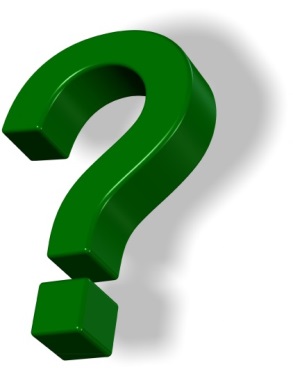 How Do I Identify a FY 2022 Grant Program For My Research?
[Speaker Notes: Let’s move into the nuts and bolts of getting started with an IES application.  First, you need to identify which competitions are open for Fiscal Year 2022.]
How to Identify Funding Opportunities
Sign up for the IES Newsflash 
Funding opportunities are announced in The Federal Register 
Find the funding opportunities page of the IES website 
Review current Requests for Applications (RFAs)
Contact relevant Program Officer(s) for the topic(s) of interest in the relevant Center
12
[Speaker Notes: To identify open funding opportunities, we have a suggested set of steps to follow. 

If you aren’t already signed up, you should sign up for the IES Newsflash. The newsflash is an email-based alert service designed to inform you about all new content posted to the IES website, including new funding opportunities when they become available. All of our funding opportunities are announced in The Federal Register.  The Federal Register is the official journal of the federal government of the United States that contains government agency rules, proposed rules, and public notices, including agency funding announcements. IES maintains a funding opportunities page on the IES website (https://ies.ed.gov/funding).  
Once you are on the IES funding page, navigate to the Request for Applications page, and review current Requests for Applications, which is our notice that grant funding is available. 
Most importantly of all, but only after you have read the relevant RFAs, contact the relevant Program Officer(s) for the topic(s) of interest in the relevant Center]
How to Identify Appropriate Grant Programs
Read the Request for Applications
Review announced topics and methodological requirements
Look at abstracts of projects funded under a research topic or program
NCER Projects
NCSER Projects
13
[Speaker Notes: As you are reading through the RFAs, make sure you review the current list of research topics and any methodological requirements.  If you still need help narrowing down your list of possible topics and/or RFAs, it can often help to review the abstracts of previously funded projects.]
FY 2022 IES Grant Programs
14
[Speaker Notes: IES is holding 6 separate research and research training competitions in FY 2022. We are going to describe the general focus of each these competitions. Again, be sure to read the full request for applications for a more detailed description of each competition. 

It is important to note here that due to limited funds available for new FY 2022 awards, NCSER will not be able to compete our regular competitions, including our primary grant program, Special Education Research Grants Program as well as our other grant competitions: Research Training Programs in Special Education, Research using NAEP Process Data for Learners with Disabilities, and Research Grants Focused on Systematic Replication in Special Education.
NCSER released the new Research to Accelerate Pandemic Recovery in Special Education grants program, which is funded with money provided to us in the American Rescue Plan.]
Requests for Applications (RFAs) & Submission Guide
Review both the RFA to which you are applying AND the submission guide

If an RFA was competed before, it will include a summary of FY 2022 changes to the RFA

IES Submission Guide is a separate document with these sections: 
Part I: Prepare for an IES Grant Competition
Part II: Complete Your Application in Grants. gov
15
[Speaker Notes: So, why should you read the RFAs carefully? 
First, the RFA is your guide to preparing high quality applications. We provide a great amount of detail in our RFAs about the Requirements you must meet, as well as Recommendations for how to write a high-quality application. 

Second, Reviewers use RFAs to evaluate your application for its scientific merit.

RFAs have sections to walk you through what you need to know and include in your application: The sections include the following (but may vary depending on your RFA): 

Overview and General Requirements, which includes a summary of changes to the RFA from the previous competition, if applicable.
A section on Topics
A section on Project Type Requirements and Recommendations
A section about Appendices and other narrative content
A section about Competition Regulations and Review Criteria
And a Compliance and Responsiveness Checklist 

IES has developed a separate submission guide which contains important information about submission procedures and IES-specific guidance and recommendations to help you ensure your application is complete and received on time without errors through Grants.gov.]
Applying to a Research Grant Program: RFAs, Topics, and Project Types
16
[Speaker Notes: In this section of the presentation, we will introduce our grant programs, the topics and project types within them, key parameters for project types, and submission dates for applications to each of the programs.]
*NEW Competition* Research to Accelerate Pandemic Recovery in Special Education
84.324X: Research to Accelerate Pandemic Recovery in Special Education 

The purpose is to address the urgent challenges faced by education agencies in supporting learners with or at risk for disabilities, their teachers, and their families in the aftermath of the pandemic.

Research should directly address a pandemic-related problem, issue, or intervention; have the potential to significantly and rapidly improve outcomes for learners with or at risk for disabilities; and provide actionable and timely results to education agencies.
17
[Speaker Notes: This year NCSER has a new competition. 84.324X: Research to Accelerate Pandemic Recovery in Special Education. 
The purpose of this program is to support research designed to speed up post-pandemic learning gains for students with or at risk for disabilities. 

In this Request for Applications, IES invites applications to conduct research focused on addressing a pandemic-related problem or issue of importance to a state or local education agency or school. The proposed research should yield information and/or products that are timely and of direct use to districts and states. 

Research supported under this program will be funded by the American Rescue Plan.]
Key Elements	 of Research to Accelerate Pandemic Recovery
Addresses a pandemic-related problem or issue that affects learners with or at risk for disabilities and is important to education agencies

Has the potential to significantly and rapidly improve student outcomes

Includes involvement from or partnership with education agencies

Will yield information and/or products that are timely and of direct use to education agencies

View the on-demand webinar about 324X here.
18
[Speaker Notes: Because this is a new competition, I want to highlight some of the unique or key features of this program. 
First, the research must directly address a pandemic-related problem or issue that affects learners with or at risk for disabilities and is important to education agencies. Second, research activities should have the potential to significantly and rapidly improve student outcomes. Third, you must demonstrate buy-in and involvement from education agencies. And fourth, research should yield information and/or products that are timely and of direct use to education agencies. The intent of this program is to provide research-based evidence to education agencies as quickly as possible, so IES will not support lengthy projects to develop or adapt interventions. 
For more detailed information about 324X, please follow the link to view the on-demand webinar about this competition.]
324X: Award Limits
19
[Speaker Notes: Applications must conform to the following limits on award duration and cost. 

Budgets should align with proposed project activities. Although a maximum cost is specified, IES expects that costs will vary depending on the type of research proposed. Estimated ranges are provided to reflect the variety of research questions and designs that may be proposed under these broad types of research. In other words, you don’t need to request the maximum duration and maximum budget – your request should be aligned with the research that’s needed to address the pandemic-related problem identified.]
324X: Important Dates
20
[Speaker Notes: Here is a table of important dates. You’ll notice that there are two application deadlines. The first is August 2nd and the second is September 9th. The possible start dates are different for each – if you apply to the first deadline, your start date can be as early as January 1, 2022, or as late as March 1st, 2022. If you apply to the second deadline, the start dates are the same as our typical competitions and can be anywhere from July 1st to September 1st, 2022.

Letters of intent were due June 30 for the first application deadline and July 15th for the second deadline. If you missed the letter of intent due date – do not fret, you can still apply. However, I would strongly encourage you to reach out to one of the NCSER program officers to let us know your plan to apply and discuss your research idea. 

There will also be two virtual office hour sessions related to this competition. The first was on July 6th and the second is on July 30th at 1pm. This will be a time for you to ask questions and hear others’ questions about this program.]
NCER Primary Grant Program
Primary Grant Programs
84.305A Education Research Grants


Apply to a Research Topic and a Project Type 
Topic: field you will be working in
Project Type: type of work you will be doing
21
[Speaker Notes: This is Helyn Kim. As Akilah mentioned earlier, I am a program officer at the National Center for Education Research or NCER, and I will now be discussing NCER’s funding opportunities. Our primary grant program is 84.305A. These are our education research grants. We recommend that all applicants familiarize yourselves with the requirements and recommendations of 305A, even if you intend to apply to another program. With the “A” RFAs, you will need to apply under a topic/project type combination. Since NCSER’s primary grant program, Special Education Research Grants (84.324A), will not be competed in FY22, we will only provide a high-level summary of the topics and project types we are competing in Fiscal Year 2022 for 84.305A over the next few slides.]
Research Topics
22
[Speaker Notes: NCER uses a topic structure to encourage focused programs of research and to provide opportunities for applicants to consult with program officers who oversee each topic while preparing their applications. 

Your application must be directed to one of the topics. The topics are intentionally broad to encourage a wide range of innovative ideas and research questions. 

NCER’s Education Research Grant program includes 11 topics. The RFA for the Education Research Grant program provides a discussion of the Purpose and Needed Research under each topic.  
.]
84.305A Project Types
Measurement 
Develop and validate new or modified instruments for use by educators or education researchers.

Exploration 
Identify relationships between individual-, educator-, school-, and policy-level characteristics and meaningful education outcomes, as well as factors that may influence or guide those relationships.

Development and Innovation 
Through an iterative process, develop an innovative intervention (e.g., curriculum, instructional approach, program, or policy) OR improve existing education interventions
AND collect data on its feasibility, usability, and fidelity of implementation in actual education settings 
AND collect pilot data on promise and cost to implement the intervention

Initial Efficacy and Follow-Up 
Evaluate whether or not a fully developed intervention is efficacious under limited or ideal condition
Gather follow-up data examining the longer-term effects of an efficacious intervention


Note: IES does not accept replication project applications under this grant program. See the Research Grants Focused on Systematic Replications (CFDA 84.305R) grant competition if you propose to evaluate an intervention with prior evidence of efficacy.
23
[Speaker Notes: IES encourages focused research along a continuum of research, development, and evaluation activities necessary for building a scientific research enterprise. 

For all applications, in addition to identifying a research topic, you must also identify your project type.  The four project types being competed in FY2022 are: Measurement, Exploration, Development and Innovation, and Initial Efficacy and Follow-Up.  

Measurement supports both the development and validation of new or modified instruments for use by educators or education researchers. Some Measurement projects will result in instruments that have been validated for use with specific populations in specific contexts to support education practice and policy. Other Measurement projects will result in instruments for use by education researchers. Both types of instruments are needed to ensure that high-quality that measurement tools are available to support rigorous exploratory, development, and efficacy research.

Exploration supports projects that identify relationships between learner-, educator-, school-, and policy-level characteristics and meaningful education outcomes. Findings from Exploration projects point out potentially fruitful areas for further investigation from researchers, policymakers, and practitioners, rather than providing strong evidence for adopting specific interventions or measurement tools. Exploration projects should inform future work to determine what works, for whom, and under what conditions.

Development and Innovation projects focus on the development and pilot testing of new or modified education interventions that are intended to produce beneficial impacts on learner outcomes. Successful Development and Innovation projects will result in a fully developed version of the intervention with clear specifications of core components and all procedures and materials, including fidelity measures and evidence of usability and feasibility, to support testing and scaling of promising results, Pilot data that speak to the intervention’s promise for generating meaningful outcomes, and information about the costs associated with implementing the fully developed intervention.

Initial Efficacy and Follow-Up supports initial efficacy studies of education interventions predicted to have a meaningful effect on important education outcomes using designs that meet the IES What Works Clearinghouse design standards and longer-term follow-up studies of rigorously evaluated interventions.

Initial Efficacy projects test interventions that have not been rigorously evaluated previously to examine the intervention’s beneficial impact on education outcomes in comparison to an alternative practice, program, or policy. 
Follow-Up projects test the longer-term impact of an intervention that has been shown to have beneficial impacts on education outcomes in a previous or ongoing evaluation study. 

Initial Efficacy and Follow-Up projects should provide practical information about the benefits and costs of specific interventions to inform the intervention’s the intervention’s theory of change, its implementation, its usefulness, and its contribution to future research. 

For those of you who are familiar with the IES project types, you will notice that IES is not accepting projects to carry out replication studies under the “A” RFAs. Rather, applicants interested in carrying out a replication study should consult the Research Grants Focused on Systematic Replications program, discussed later in this webinar, for funding for replication studies.]
305A: Award Parameters by Project Type
24
[Speaker Notes: The award parameters, including the maximum duration and the maximum award vary by Project Type. Please do not go beyond the maximum duration and award as doing so may prevent your application from being reviewed. Also refer to the RFA for other information about how the funds requested under certain Project Types should be allocated.]
Important Dates for Research Grant Programs84.305A
25
[Speaker Notes: This slide includes important dates for 84.305A.  Applications must be received at Grants.gov no later than September 9th, 2021 at 11:59:59 PM Eastern Time.  Letters of intent are due on July 22nd, and the application package is available on Grants.gov.  The possible start dates for the award are between July 1st, 2022 and September 1st, 2022.]
Research Training Grant Programs
84.305B: Research Training Programs in the Education Sciences

Early Career Mentoring Program for Faculty at Minority Serving Institutes

Postdoctoral Research Training in the Education Sciences

Methods Training Program for Education Researchers
26
[Speaker Notes: Under 84.305B – NCER is competing three research training grant programs in FY2022. 

The Early Career Mentoring Program supports faculty employed by minority-serving institutions (MSIs) who are developing education research careers. The awards are intended to provide support for research, including salary for protected time to conduct research, and career development that includes training under the guidance of an experienced mentor or mentors. 

Postdoctoral Training programs support the training of fellows who have a doctoral degree and high potential for success in research but may need more research experience and mentoring in the education sciences before launching their careers. 

The Methods Training Program supports training of current education researchers, including state and local education agency research staff, to expand and upgrade their methodological skills.]
Award Parameters for Research Training Programs84.305B
27
[Speaker Notes: These are the award parameters for the Research Training Programs, including the maximum durations and the maximum award amounts.]
Important Dates for Research Training Programs 84.305B
28
[Speaker Notes: This slide includes important dates for 84.305B.  Applications must be received at Grants.gov no later than September 9th, 2021 at 11:59:59 PM Eastern Time.  Letters of intent are due on July 22nd, and the application package is available on Grants.gov.  The possible start dates for the award are between July 1st, 2022 and September 1st, 2022.]
Statistical and Research Methodology in Education
85.305D: Statistical and Research Methodology in Education

Core Grants

Early Career Grants
29
[Speaker Notes: The Methods grant program supports the development of a wide range of practical methodological and statistical products, including new or improved methods, toolkits, guidelines, and software, to better enable applied education scientists to conduct rigorous education research. Researchers should plan to disseminate their products to applied education researchers who may use them in their own work as well as to methods researchers who may further develop or make use of them. 

The Core Grants topic, previously called Regular Grants topic, supports the development of new and improved statistical and research methods and their dissemination to education researchers through such products as articles in applied education journals, working papers and monographs, software, and toolkits describing how to use them. 

IES established the Early Career Grants to encourage a new generation of education researchers to address methodological issues and challenges and to develop statistical and methodological products that will benefit the education sciences. Applicants to the Early Career Grants topic must have received their doctorate on or after April 1st, 2017. Early Career grants are intended for applicants proposing high-quality work of the type discussed in the Overview section but that can be done over a shorter period and with less funding.]
Award Parameters for Statistical and Research Methodology 84.305D
30
[Speaker Notes: These are the award parameters for the Statistical and Research Methodology in Education Grants. For Core grants there is a maximum duration of 2 years for toolkits, guidelines, compendia, and review papers with a maximum award amount of $350,000. There is a maximum duration of 3 years for new and improved methods with a maximum award amount of $900,000. For Early Career Grants there is a maximum duration of 2 years and a maximum award amount of $300,000.]
Important Dates for Statistical and Research Methodology 84.305D
31
[Speaker Notes: This slide includes important dates for 84.305D.  Applications must be received at Grants.gov no later than August 12th, 2021 at 11:59:59 PM Eastern Time.  Letters of intent are due on July 8th, and the application package is posted on Grants.gov.  The possible start dates for the award are between March 1st, 2022 and September 1st, 2022.]
Research Grants Focused on Systematic Replication
84.305R: Research Grants Focused on Systematic Replication 

Apply to evaluate an intervention with prior evidence of efficacy
IES will support Effectiveness Replications and Efficacy Replications
32
[Speaker Notes: Starting in FY 2020 IES moved Replication projects out from under the primary grant programs, and no longer accepts applications to conduct them through those programs. Systematic replication studies that vary one or more aspects of a previous study contribute to a better understanding of what interventions improve education outcomes and the conditions under which they will likely work and for whom. 

These replications will involve varying at least one aspect of a prior impact study, such as the geographical location; the population of learners, educators, and/or schools; and/or the intervention implementation. Under both approaches, IES will support replication studies that evaluate an intervention when implemented under routine conditions (also known as Effectiveness Replications) and evaluations that provide more support than is typically provided under routine conditions (also know as Efficacy Replications). 

If you are familiar with this grant competition, please note that in FY 2022, IES will no longer specify separate approaches for Systematic Replications vs. Systematic Replications Using Digital Platforms. IES is interested in a wide range of interventions for replication, including but not limited to interventions that leverage digital platforms or other technology to improve teaching and learning.]
Award Parameters for Systematic Replication84.305R
33
[Speaker Notes: These are the award parameters for the Systematic Replication program. For Efficacy Replications, the maximum duration is 5 years and the maximum award is $4.0 million. For Effectiveness Replications the maximum duration is 5 years and the maximum award is $4.5 million.]
Important Dates for Systematic Replication 84.305R
34
[Speaker Notes: This slide includes important dates for 84.305R. Applications must be received at Grants.gov no later than September 9th, 2021 at 11:59:59 PM Eastern Time.  Letters of intent are due on July 22nd, and the application package is available on Grants.gov.  The possible start dates for the award are between July 1st, 2022 and September 1st, 2022.]
Using Longitudinal Data to Support State Education Recovery Policymaking Grant Program (84.305S)
Support state education agencies’ use of their state longitudinal data systems (SLDS) as they and local education agencies reengage their students after the disruptions caused by COVID-19

State agencies may use these grants to
Identify subpopulations of students that did no engage or progress at expected rates during and after the disruption and the reasons why
Develop evidence on the implementation and impact of programs and policies intended to help these students fully reengage and progress in their education
35
[Speaker Notes: In FY 2021, IES began the Using Longitudinal Data to Support State Policymaking grant program to expand state education agencies’ use of their state longitudinal data systems (or the SLDS) to provide evidence for use when making policy decisions. 

For FY 2022, IES has changed the name to Using Longitudinal Data to Support State Education Recovery Policymaking (or the Using Data for Recovery) grant program. This grant program will support state agencies’ use of their state’s education longitudinal systems as they and local education agencies reengage their students after the disruptions caused by COVID-19. State agencies may use these grants to 1) identify subpopulations of students that did not engage or progress at expected rates during and after the disruption and the reasons why, and 2) develop evidence on the implementation and impact of programs and policies intended to help these students fully reengage and progress in their education. 

State agencies may use these grants to identify what additional supports schools, staff, and students may need after the disruptions caused by COVID-19, determine whether the programs and policies that provide such supports are being well implemented, and generate evidence regarding which program and policies are linked to improvements in student education overall and for underrepresented student subgroups who were disproportionately affected by COVID-19. 

Proposed research can address learners in pre-k, K-12, postsecondary, and adult education.]
Award Parameters for Using Data for Recovery84.305S
36
[Speaker Notes: This slide includes the award parameters for the Using Data for Recovery Grant program, including the maximum duration of three years and the maximum award amount of $1.0 million.]
Important Dates for Using Data for Recovery84.305S
37
[Speaker Notes: This slide includes important dates for 84.305S.  Applications must be received at Grants.gov no later than August 12th, 2021 at 11:59:59 PM Eastern Time.  Letters of intent are due on July 8th, and the application package is posted on Grants.gov.  The possible start dates for the award are between February 1st, 2022 and September 1st, 2022.]
Application Advice, Submission, and Review
38
[Speaker Notes: Now we will discuss some quick advice for you as you prepare your application, and an overview of the submission and review process]
Quick Advice for Preparing Your Application
Carefully read the full RFA! 

Attend to Changes from Previous Years’ Competitions
If applicable, see Part 1 of the FY 2022 RFAs for a summary of changes to the RFA from the previous year
Attend Virtual Office Hours (https://ies.ed.gov/funding/technicalassistance.asp) 
Join IES program officers for discussion and question/answer sessions. 
Review other on-demand webinars (https://ies.ed.gov/funding/webinars/index.asp): 
IES Grant Writing Workshop
IES Application Process
39
[Speaker Notes: Each year, there are changes made to the RFAs.  The RFA will include a summary of those changes.  We urge you to pay careful attention to these changes, particularly if you have applied to IES in the past and you may be resubmitting an application.  

You should alsonconsider joining IES program officers for discussions and question and answer sessions during virtual office hours. You can find more information about how to attend and session topics on the Virtual Office Hours webpage. 

You can also review other relevant funding webinars such as the IES Grant Writing Workshop and the IES Application Process webinars.  These and other webinars will be posted on the IES Funding Opportunities page.]
Dissemination History and Plan
Present a plan to disseminate project findings tailored to the audiences that will benefit from the findings and reflect the purposes of the project

Describe your history of disseminating research findings and products to demonstrate your ability and capacity to disseminate to a range of audiences, including educators, policymakers, parents, and the general public

Place this plan in Appendix A
40
[Speaker Notes: It is important to note that Dissemination is a separate review criterion. Applications that do not contain a Dissemination History and Plan in Appendix A will not be peer reviewed. Reviewers will consider team members’ experience disseminating research findings and products from past projects to a range of audiences in addition to applicants’ plans for disseminating the findings of the proposed study.]
Public Access to Research
IES Policy Regarding Public Access to Research
Part I: Public Access to Publications from IES-funded Research
Part II: Public Access to Data Resulting from IES-funded Grants
41
[Speaker Notes: In addition, all applicants must adhere to the IES Public Access Requirements. All awardees will be required to submit their accepted peer reviewed manuscripts to ERIC, the Department of Education’s online library, in order to ensure that the findings of federally funded research are available to the public. 

And, applicants who are submitting certain project types such as Exploration and Initial Efficacy and Follow-Up, must include a data management plan which specifies how the data collected with federal funds will be made available at the conclusion of the study to allow independent replication of findings and/or to explore other research questions. Please check the RFA to which you are applying to, to understand all of the public access requirements for that competition.]
Key Steps in Writing and Submitting a Grant Application
Read the Request for Applications 
https://ies.ed.gov/funding/(or https://ies.ed.gov/funding/22rfas.asp)
 
Submit a Letter of Intent
https://iesreview.ed.gov/LOI/LOISubmit

Download an Application Package
https://www.grants.gov/

Follow the guidance in the IES Application Submission Guide
https://ies.ed.gov/funding/pdf/FY2022_submission_guide.pdf
42
[Speaker Notes: There is an IES application process webinar which I mentioned before, and in that webinar, IES staff will go into more detail about the application process. You need three things to apply. First, you need the RFA, which contains information for writing your project narrative. Second, you need the IES Application Submission Guide, which describes information related to submitting your application and provides an overview of the funding process. Lastly, you need the application package, which can be found on grants.gov.  In terms of registration for grants.gov, the first tip, and perhaps the most important, is to start this process early.  Initial registration can take more than five business days and even if you're already registered, the annual update that you have to complete could take more than three days. It’s your institution that needs to register. All applications must be submitted electronically through Grants.gov. Applications received by grants.gov are date and time stamped to the second.  So, your application must be fully uploaded and submitted by the date and time specified in the RFA.  IES will not accept late applications.]
Grant Application Package (www.grants.gov)
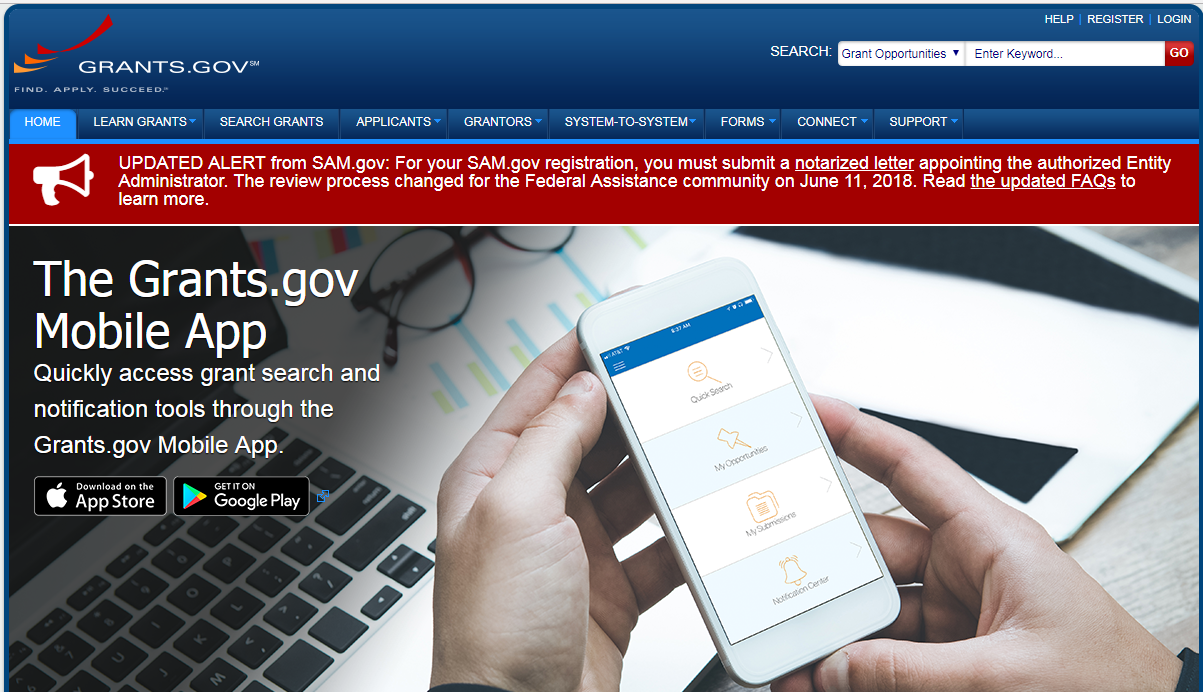 43
[Speaker Notes: As I just mentioned, all applications must be submitted electronically through the Grants.Gov website. Grants.gov requires applicants to use the Workspace interface.  Grants.Gov marks alerts in red, and these should be attended to, as failure to follow the Grants.gov requirements will result in an unsuccessful application.]
Acceptance and Peer Review
Applications are reviewed for compliance and responsiveness to the RFA
Applications that are compliant and responsive are assigned to a review panel
2-3 panel members conduct a primary review of each application
Applications are rank ordered according to average overall score
The most competitive applications are reviewed and scored by the full panel
IES seeks to fund all applications scored as Outstanding or Excellent
44
[Speaker Notes: Now let’s talk about what happens once you successfully submit an application, 
Applications are first reviewed for compliance and responsiveness to the requirements set out in the Request for Applications.
Applications that are compliant and responsive are assigned to a review panel.
Two to three panel members conduct a primary review of each application.
The most competitive applications are reviewed by the full panel. 
As a result, applicants whose applications were triaged, which are not reviewed by the review panel, receive the review comments from the primary reviewers but no scores.
Applicants whose applications go to full panel receive the review comments from the primary reviewers, the full panel’s review scores, and a summary of the panel’s discussion of the application.]
Funding Decisions
The following will be considered in making award decisions for responsive and compliant applications: 

Scientific merit as determined by scientific peer review 
Performance and use of funds under a previous federal award
Contribution to the overall program of research described in this request for applications 
Ability to carry out the proposed research within the maximum award and duration requirements
Availability of funds
45
[Speaker Notes: So how are funding decisions made? The following will be considered in making award decisions for responsive and compliant applications: 

Scientific merit as determined by scientific peer review 
Performance and use of funds under a previous federal award
Contribution to the overall program of research described in this request for applications 
Ability to carry out the proposed research within the maximum award and duration requirements
And the Availability of funds]
Peer Review Process
Overseen by the IES Office of Science

Applications are assigned to panel according to the match between the overall expertise of reviewers on each panel and the content and methodological approach proposed in each application. 

See the Procedures for Peer Review of Grant Applications (https://ies.ed.gov/director/sro/application_review.asp)
46
[Speaker Notes: Office of Science staff identify and recruit highly qualified reviewers primarily on the basis of the quality of the research they have conducted and published in scientific peer-reviewed journals and the degree to which they are in-depth experts in the relevant research methods and subject matter.

Applications are assigned to panel according to the match between the overall expertise of reviewers on each panel and the content and methodological approach proposed in each application. 

More detailed information about the peer review process can be found on our website.]
Notification
All applicants will receive e-mail notification that the following information is available via the Applicant Notification System (https://iesreview.ed.gov/):

Status of award
Reviews
47
[Speaker Notes: The Applicant Notification System (ANS) is housed at iesreview.ed.gov.  
After you receive an email notification, you may sign into the ANS to view the reviews of your application and your award status, and, if your application went to full panel, the review scores and panel discussion summary.

We encourage you to discuss your reviews with the program officer and consider reapplying if your application is not funded.]
Program Officers are a Resource
Discuss your research idea with a program officer
Email a synopsis and schedule a time for a call
Email short questions 

You will hear from us if you submit a letter of intent

Program officers will review draft applications, given we receive drafts within sufficient time
48
[Speaker Notes: Along with the resources described in this overview, program officers are another resource you should use so please contact us. Email your initial research idea to a program officer. As you develop your application, program officers can comment on your content and framing of the research.]
For Additional Information
Please reach out to one of the program officers listed in the relevant RFA

You may also contact one of the presenters for this webinar
	Helyn Kim (Helyn.Kim@ed.gov)
	Akilah Swinton Nelson (Akilah.Nelson@ed.gov)


Good Luck!
49
[Speaker Notes: For additional information, please refer to the RFAs and reach out to the program officers listed in the relevant RFA.  Please feel free to reach out to one of us as well – our emails are listed here. 

Best of luck to you all and happy writing!]